Синтаксическая разминка.

Зима недаром злиться,
Прошла её пора.
Весна в окно стучится 
И гонит со двора.
И всё засуетилось,
Всё нудит зиму вон,
И жаворонки в небе
Уж подняли трезвон.
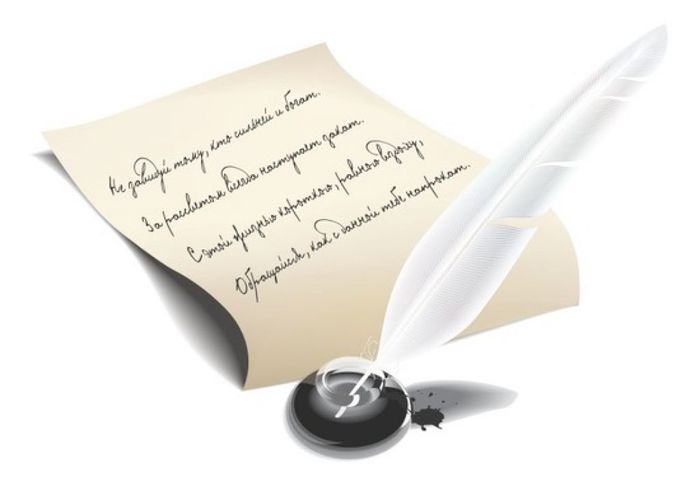 Синтаксическая разминка.



Сыпь ты, черёмуха, снегом,
Пойте вы, птахи, в лесу.
Гаснут красные крылья заката,
Тихо дремлют в тумане плетни.
Не тоскуй, моя белая хата,
Что опять мы остались одни.
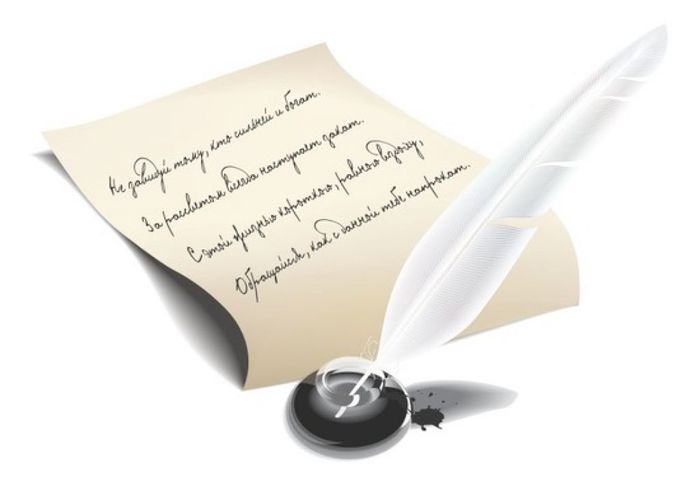 Синтаксическая разминка.

Запели тёсаные дроги,
Бегут равнины и кусты.
Разбуди меня завтра рано,
Засвети в нашей горнице свет.
Не обгорят рябиновые кисти,
От желтизны не пропадёт трава,
Как дерево роняет тихо листья,
Так я роняю грустные слова.
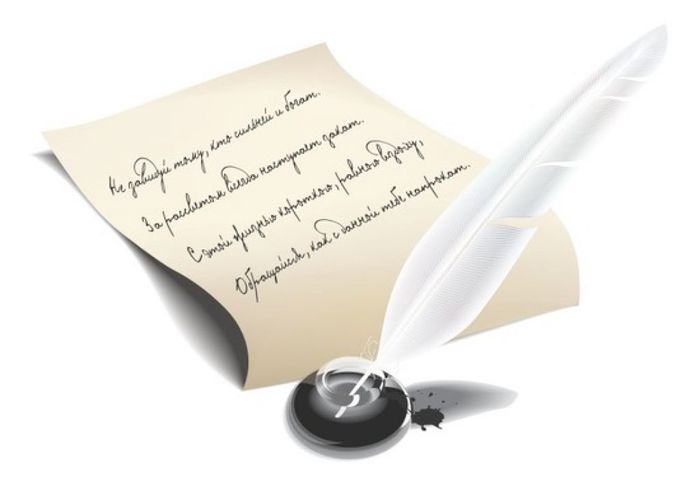 Синтаксическая разминка.

Потом явился хозяин и, показывая на кунят, сказал: 
«Зачем мучаете зверушек? 
Отпустите в гнездо. Пропадут.»


Язык мой – враг мой: прежде ума глаголет.
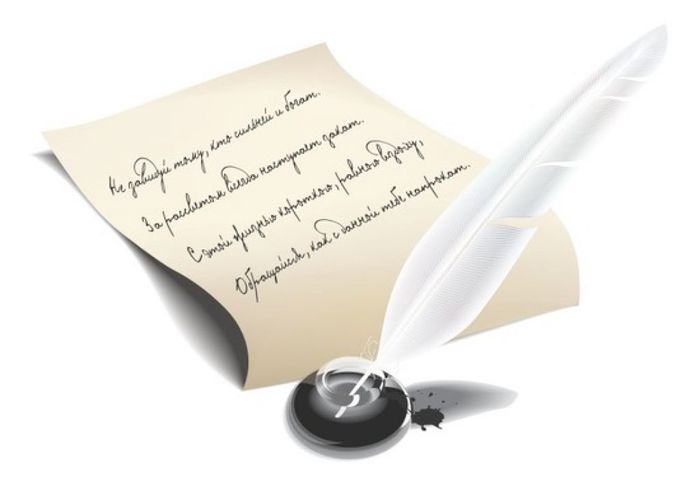 Вдруг, к нашей радости, на 
горизонте мы увидели большой корабль.